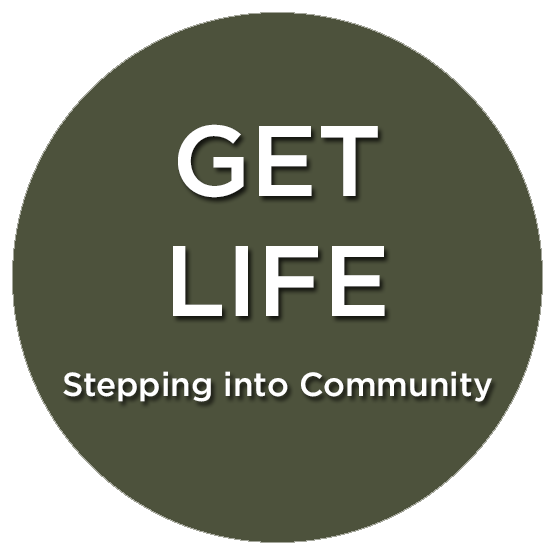 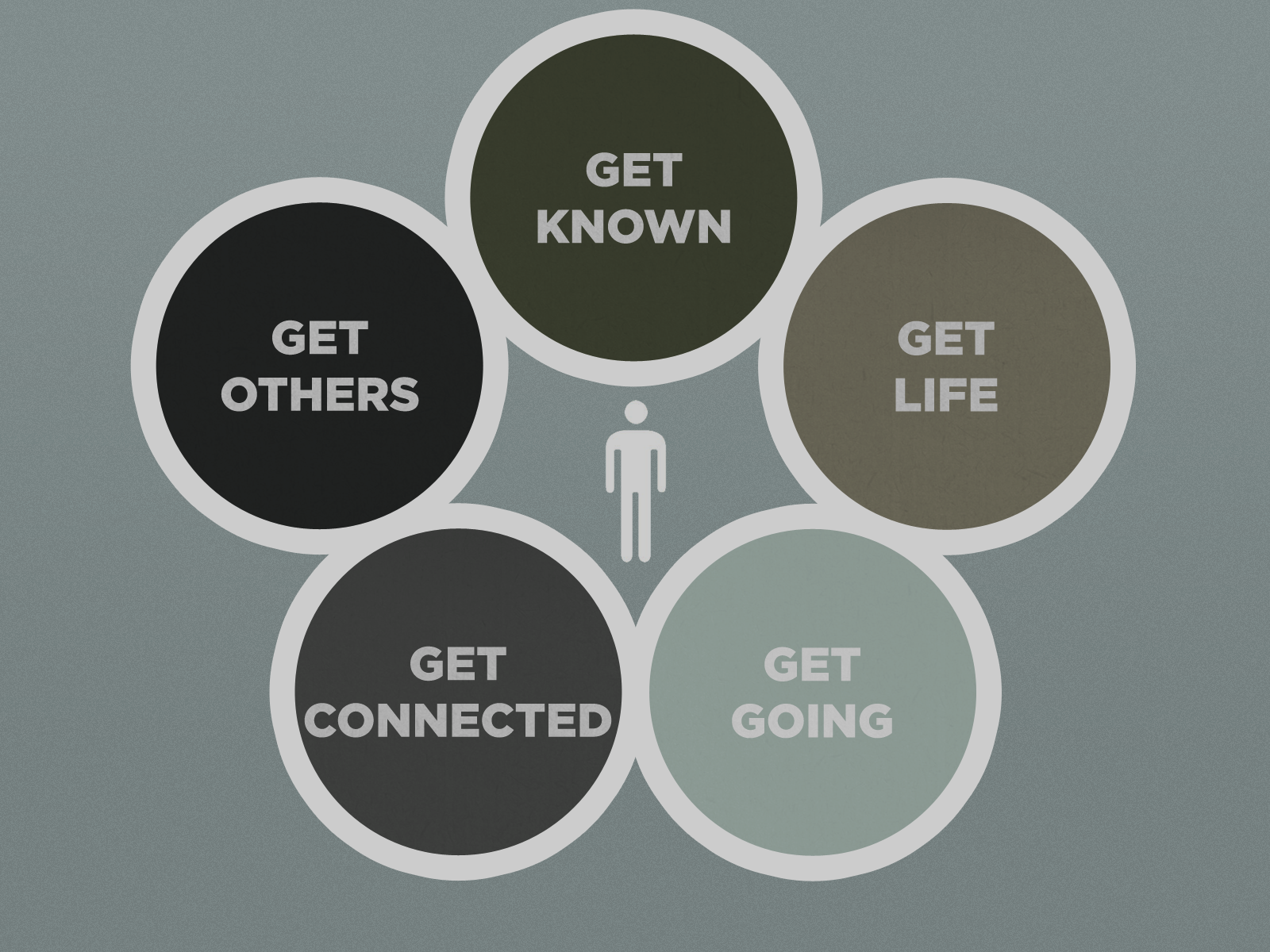 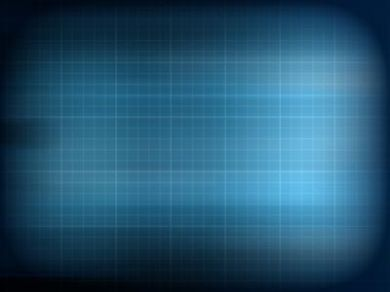 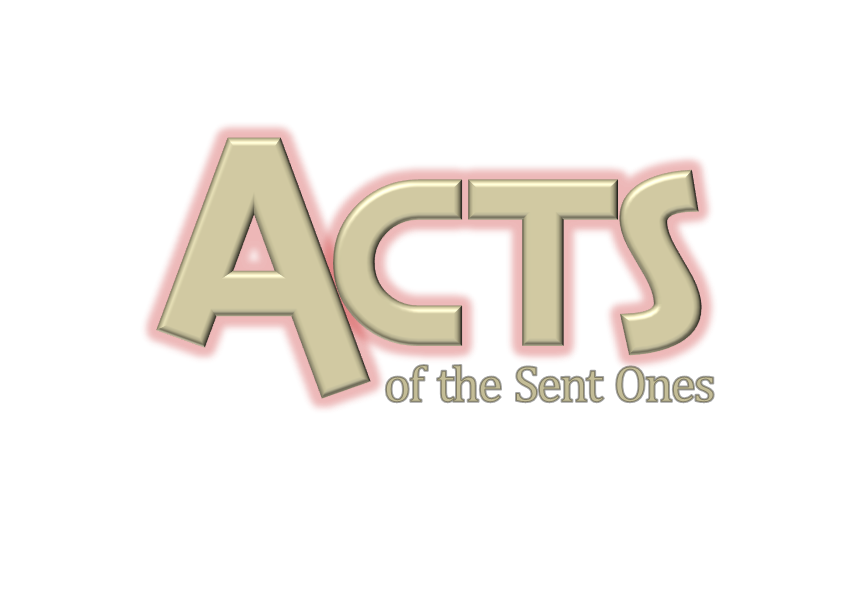 Constantly in Prayer
Acts 1:12-15
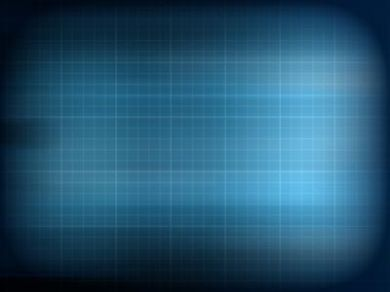 Prayer in the Book of Acts
Always an expression of their complete dependence on God
Often for an urgent need or deliverance
Primary purpose was to bring their lives in harmony with God’s perfect will; not just their own comfort and convenience
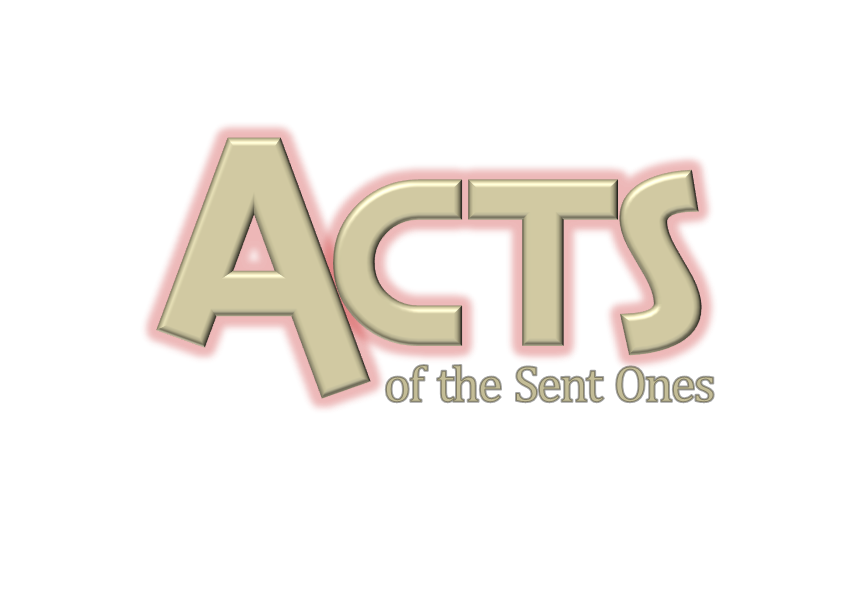 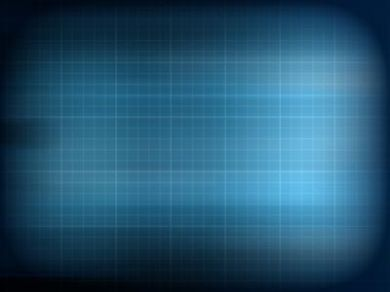 Prayer in the Book of Acts
While praying, the Holy Spirit fell upon individuals or a group 			(2:1-4; 4:31; 8:15; 9:17; 19:6)
Selecting leaders   (1:24; 6:6; 13:3; 14:23)
For boldness  (4:24-31)
Sinners to repent  (8:22,24; 9:11; 26:29)
During crisis  (7:59; 12:5, 12; 16:25)
Physical safety  (27:29)
Healing  (9:40; 28:8)
Thanksgiving  (27:35)
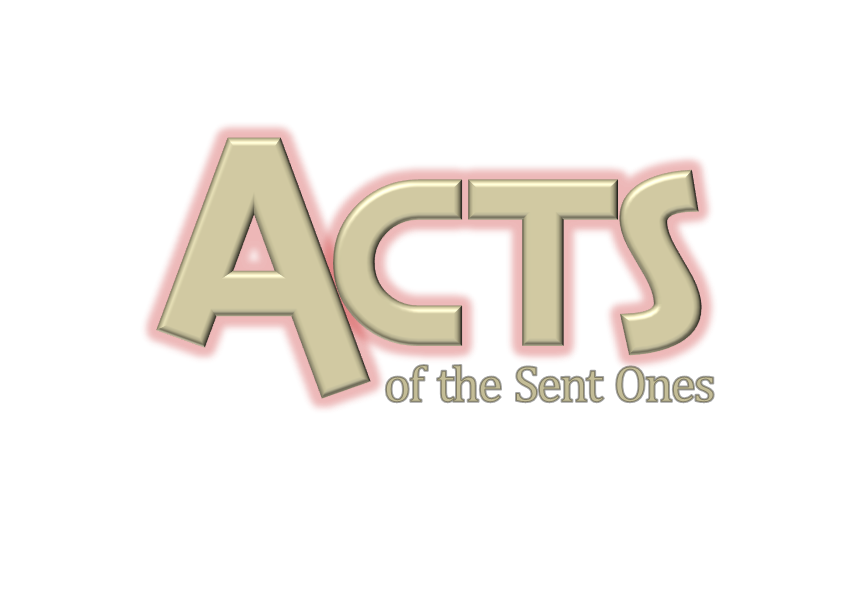 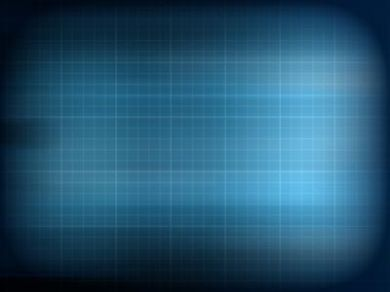 14 They all joined together constantly in prayer, along with the women and Mary the mother of Jesus, and with His brothers.
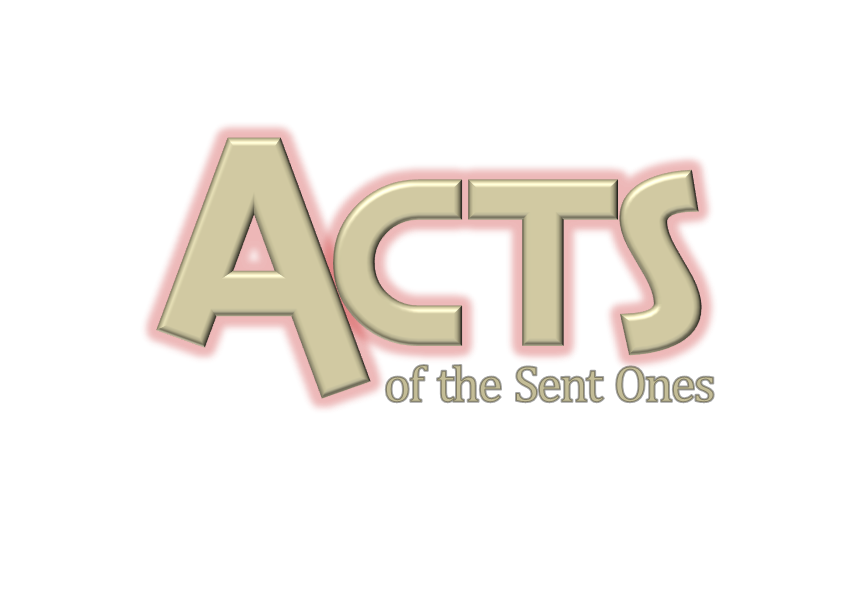 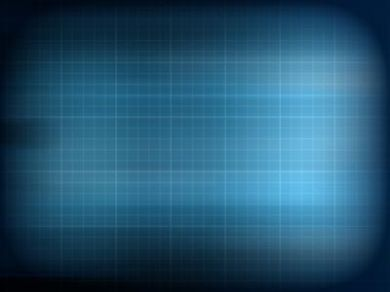 14 They all joined together constantly in prayer, along with the women and Mary the mother of Jesus, and with His brothers.
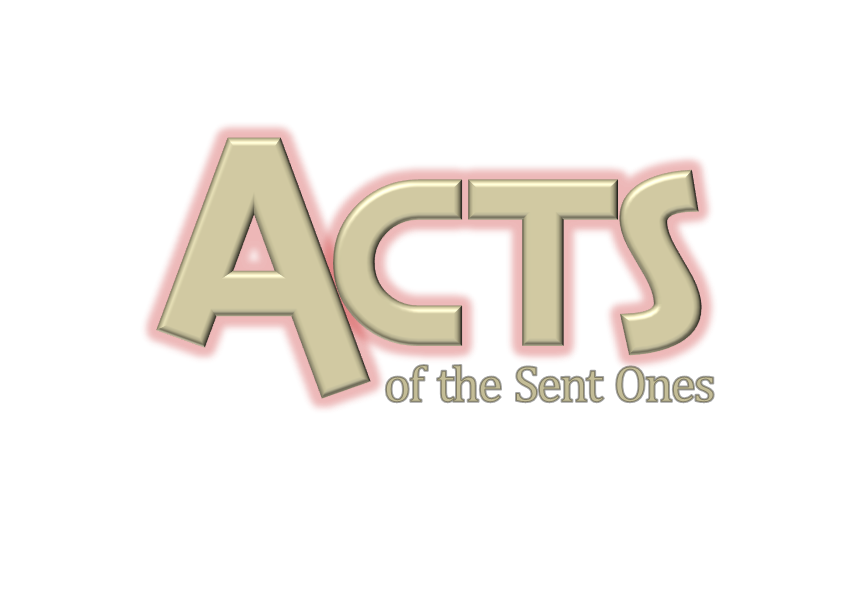 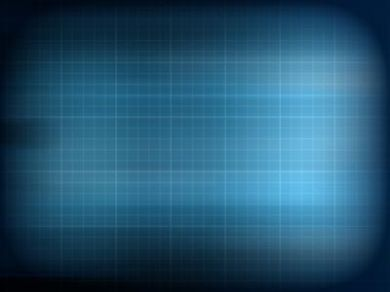 14 They all joined together constantly in prayer, along with the women and Mary the mother of Jesus, and with His brothers.
“time”- consistent, continual
a part of their lives, a spiritual discipline, the church prayed habitually
Acts 2:42 - They devoted themselves to the apostles’ teaching and to fellowship, to the breaking of bread and to prayer.
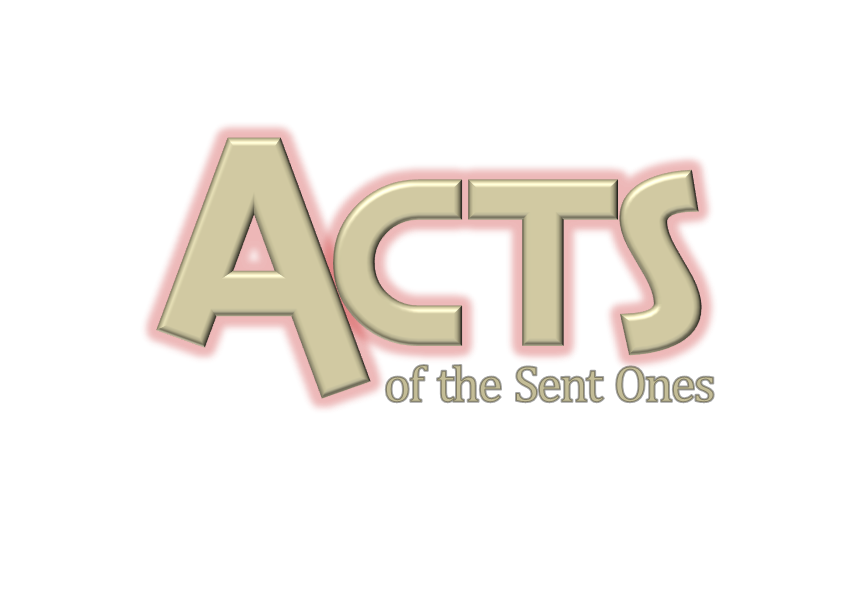 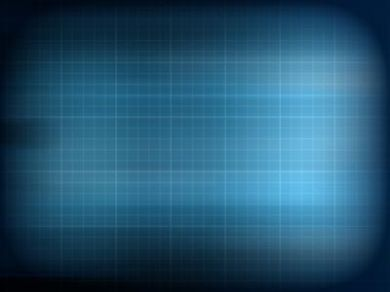 14 They all joined together constantly in prayer, along with the women and Mary the mother of Jesus, and with His brothers.
resolute, willful, persistent
prevailing prayer
Luke 18:1 - Then Jesus told his disciples a parable to show them that they should always pray and not give up…
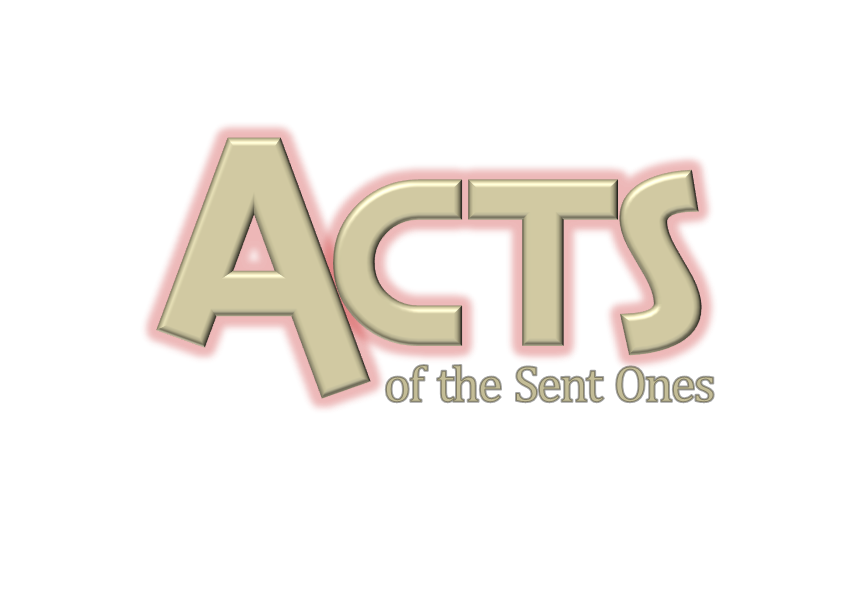 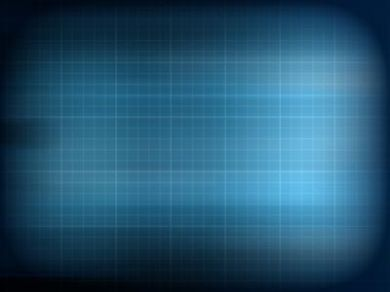 Prayer in the Book of Acts
They had consistent and planned prayer times and locations 
They had spontaneous prayer
They prayed for and over each other
Their prayers were God-centered and others-centered
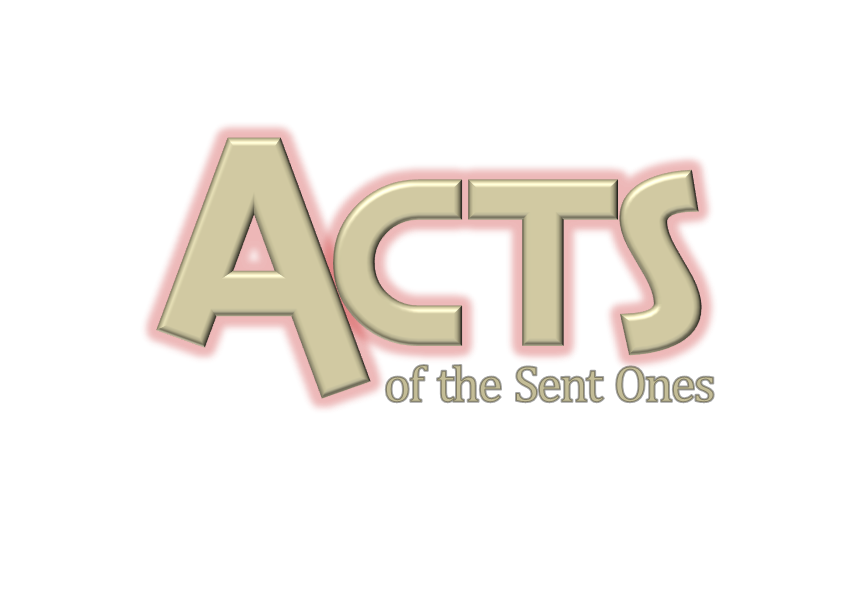 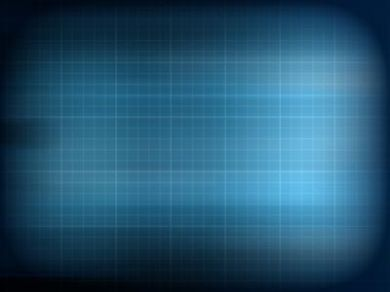 Prayer in the Book of Acts
Desire
Discipline
Delight
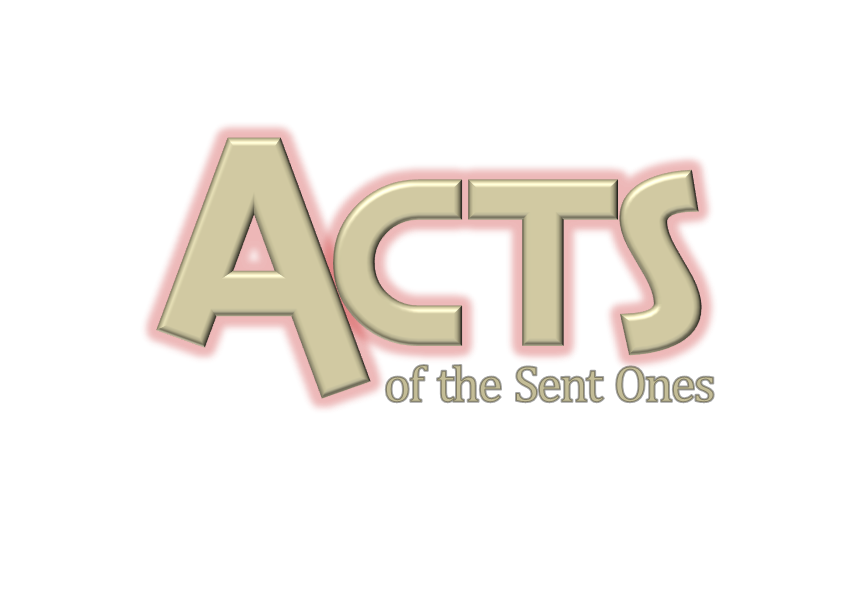